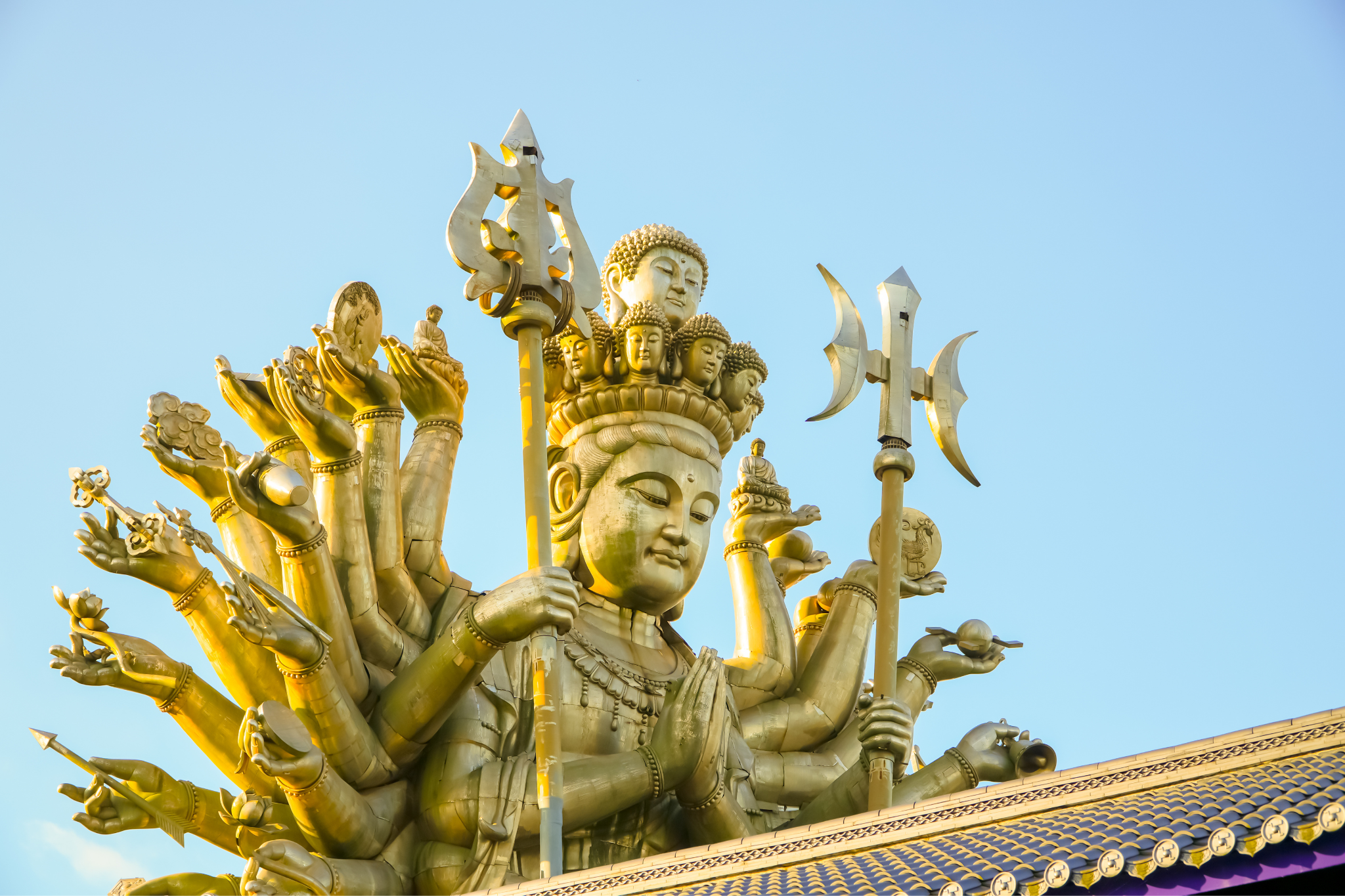 Exploring the Path of Compassion and Wisdom in Mahayana Buddhism.
Mahayana Buddhism
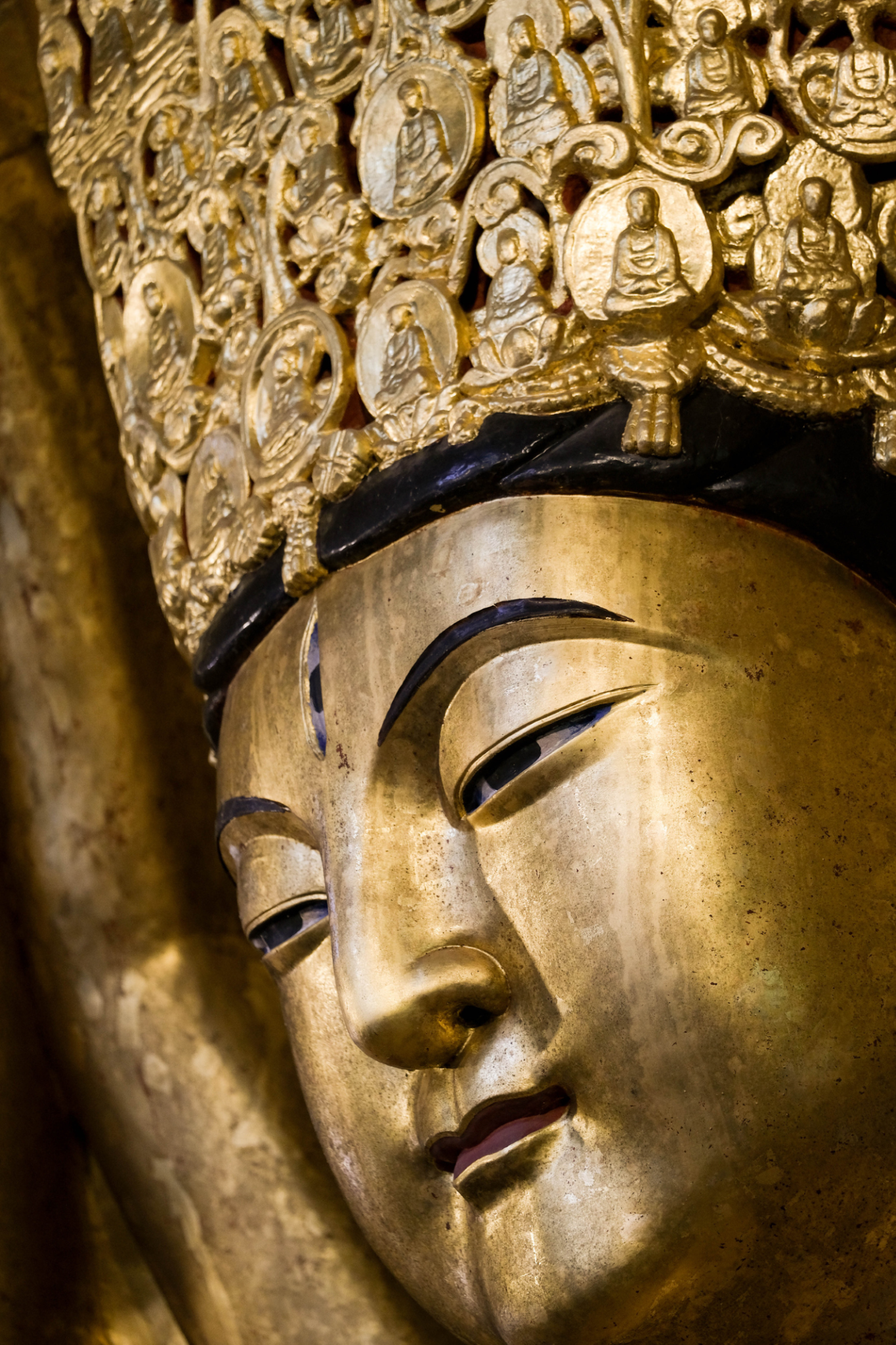 Table Of Contents
01.
Write an agenda here.
02.
Write an agenda here.
03.
Write an agenda here.
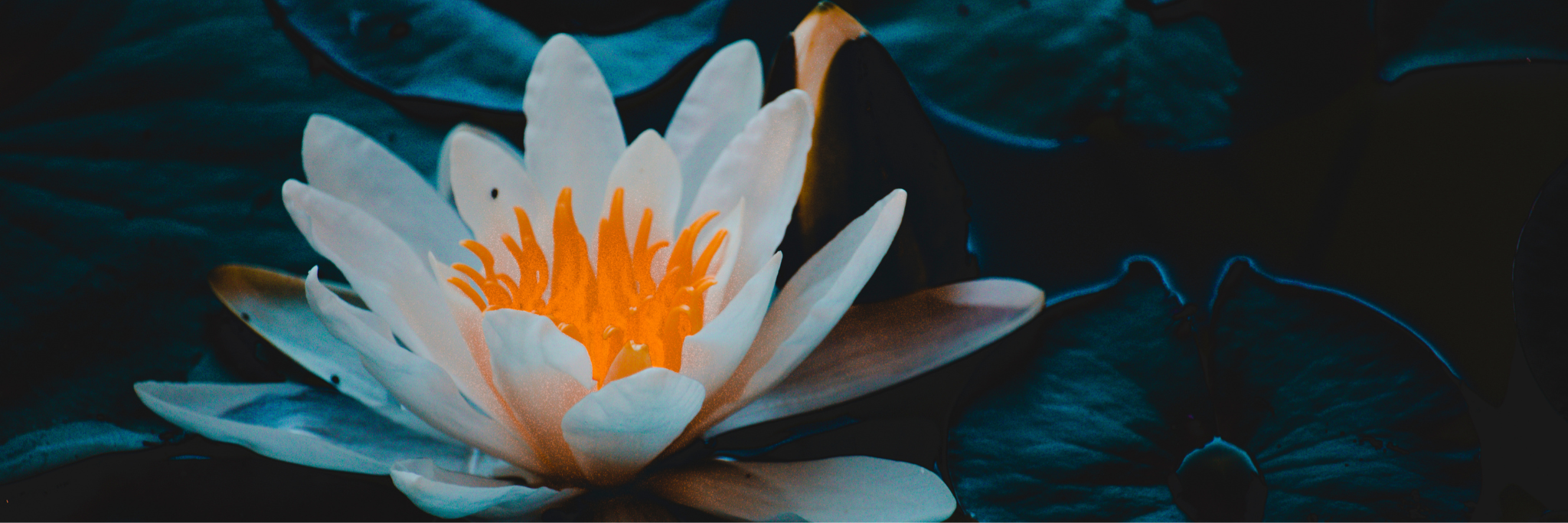 Introduction
Mahayana, meaning 'Great Vehicle,' is one of the major schools of Buddhism, emphasizing compassion and the path to enlightenment for all beings.
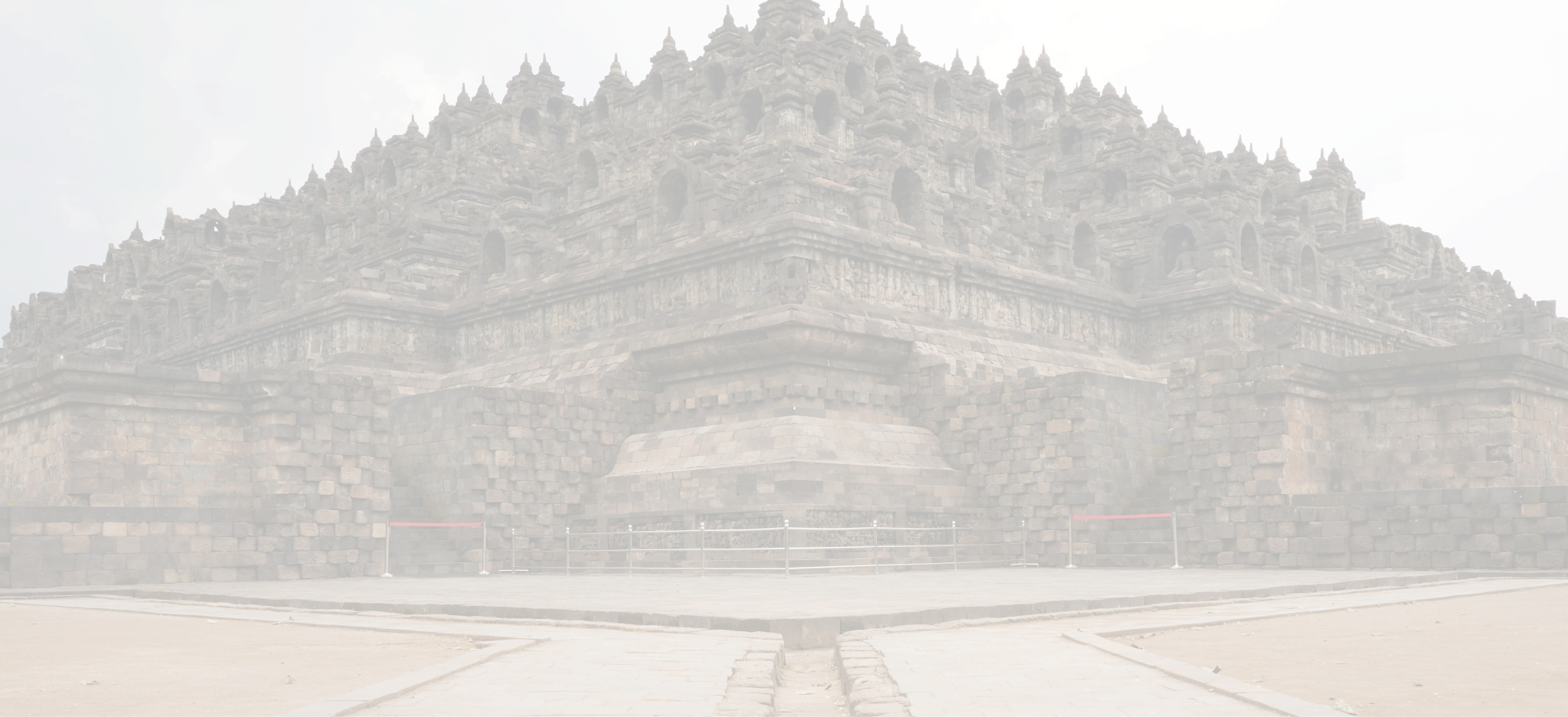 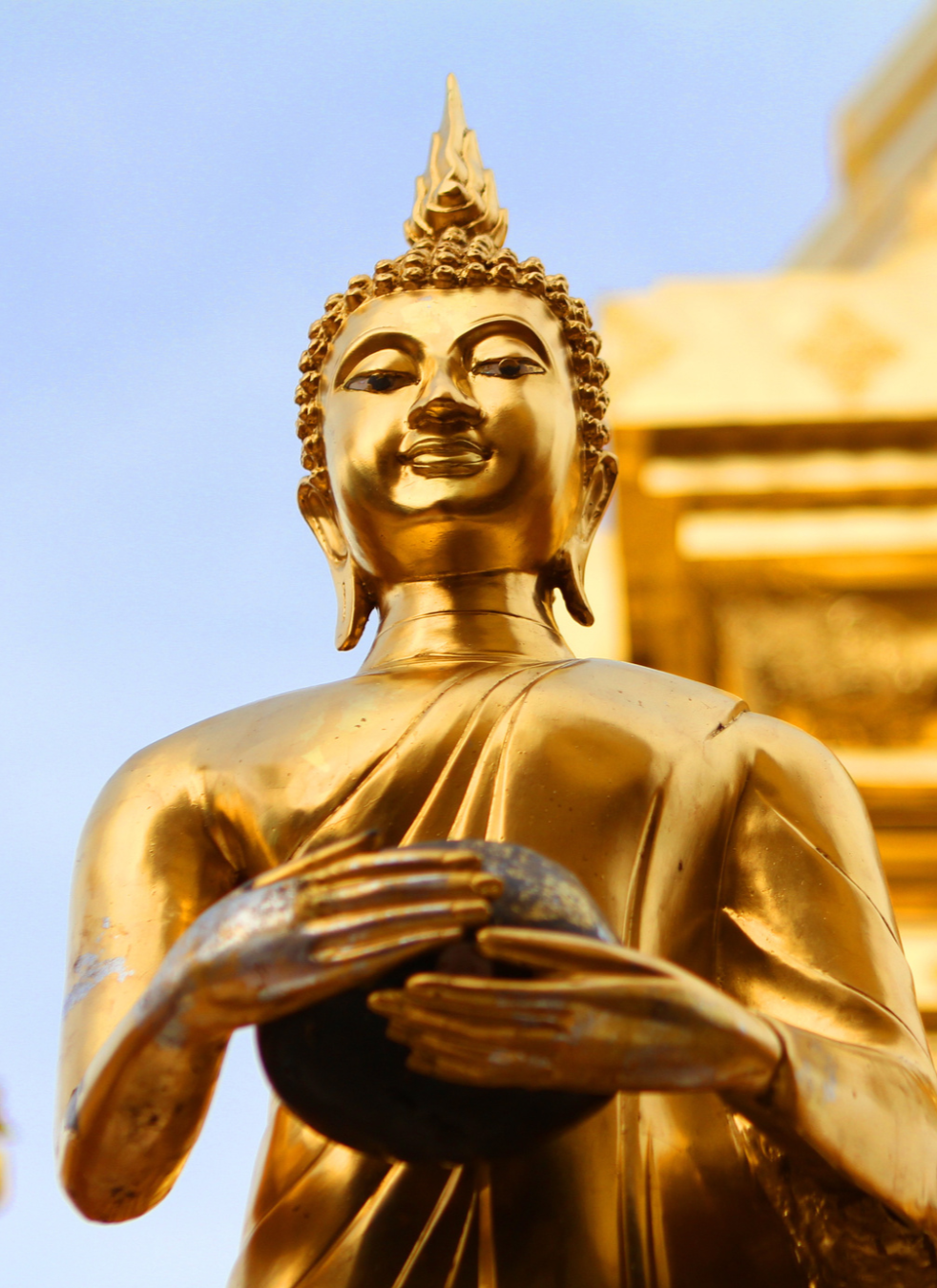 Historical Background
Emerging around the 1st century BCE, Mahayana Buddhism developed as a distinct movement within Buddhism, spreading widely across Asia.
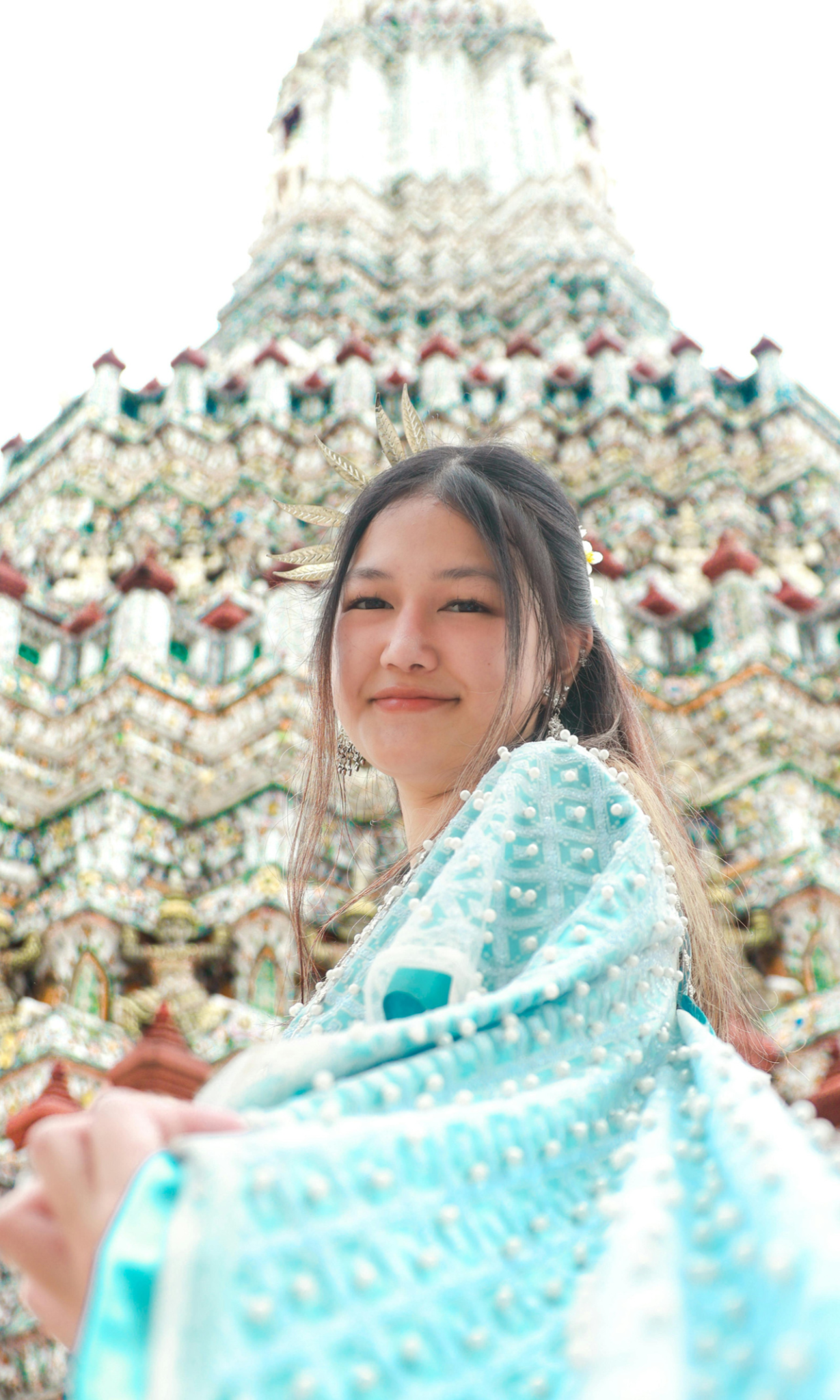 Hello!
Presentations are communication tools
Presentations are communication tools that can be used as demonstrations, lectures, speeches, reports, and more. It is mostly presented before an audience. It serves a variety of purposes, ma-king presentations powerful tools for convincing and teaching.
Main Point
Main Point
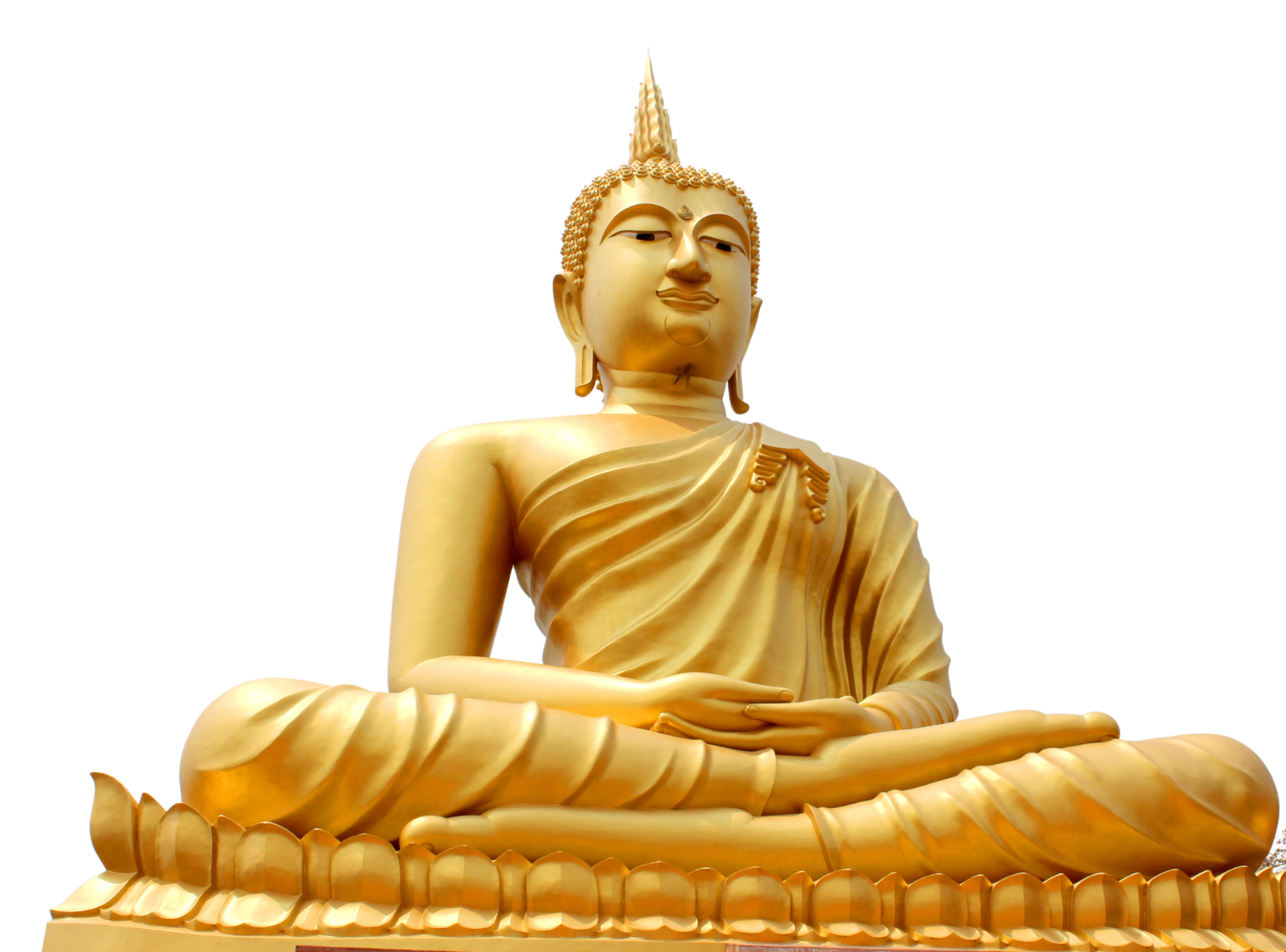 Presentations are communication tools that can be used as demonstrations, lectures, speeches, reports, and more. It is mostly presented before an audience.
Presentations are communication tools that can be used as demonstrations, lectures, speeches, reports, and more. It is mostly presented before an audience.
Main Point
Presentations are communication tools that can be used as demonstrations, lectures, speeches, reports, and more. It is mostly presented before an audience.
The Concept of Emptiness
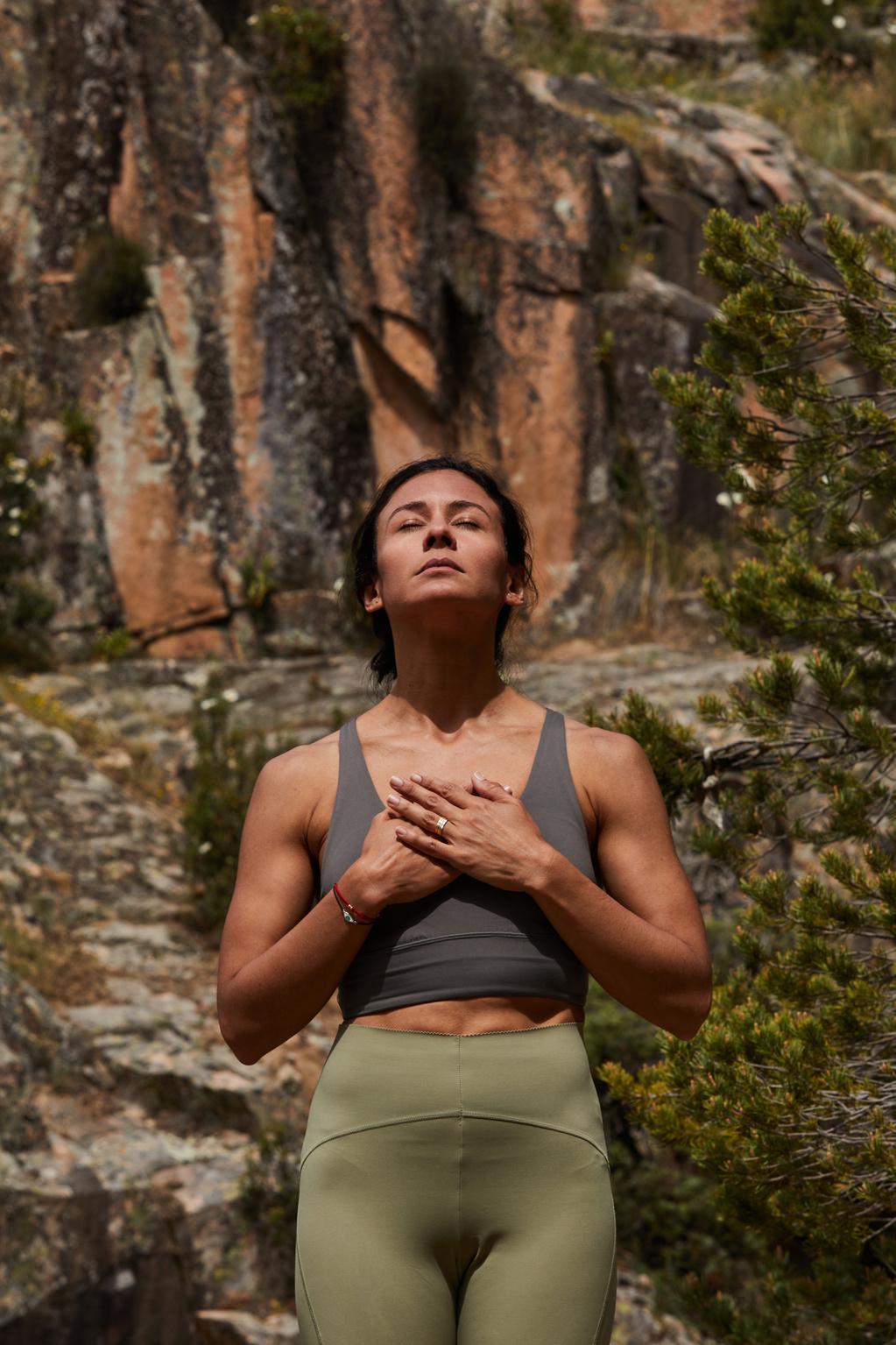 Presentations are communication tools that can be used as demonstrations, lectures, speeches, reports, and more. It is mostly presented before an audience.
Main
point
Presentations are communication tools that can be used as demonstrations, lectures, speeches, reports, and more. It is mostly presented before an audience.
Main
point
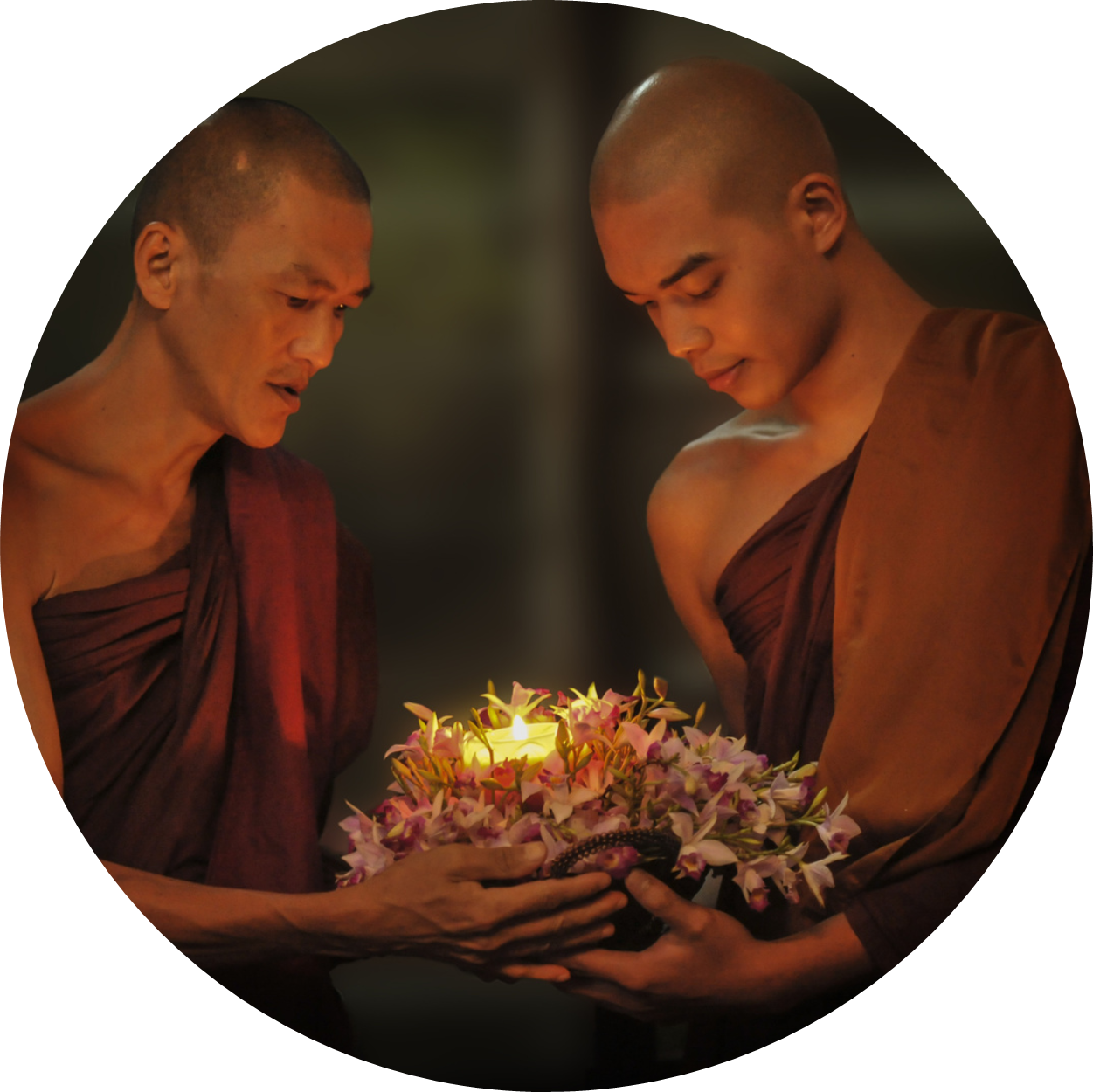 Core Beliefs
Insert your subtitle here
Mahayana teachings focus on universal compassion, enlightenment for all beings, and the development of Bodhisattvas—individuals dedicated to helping others achieve enlightenment.
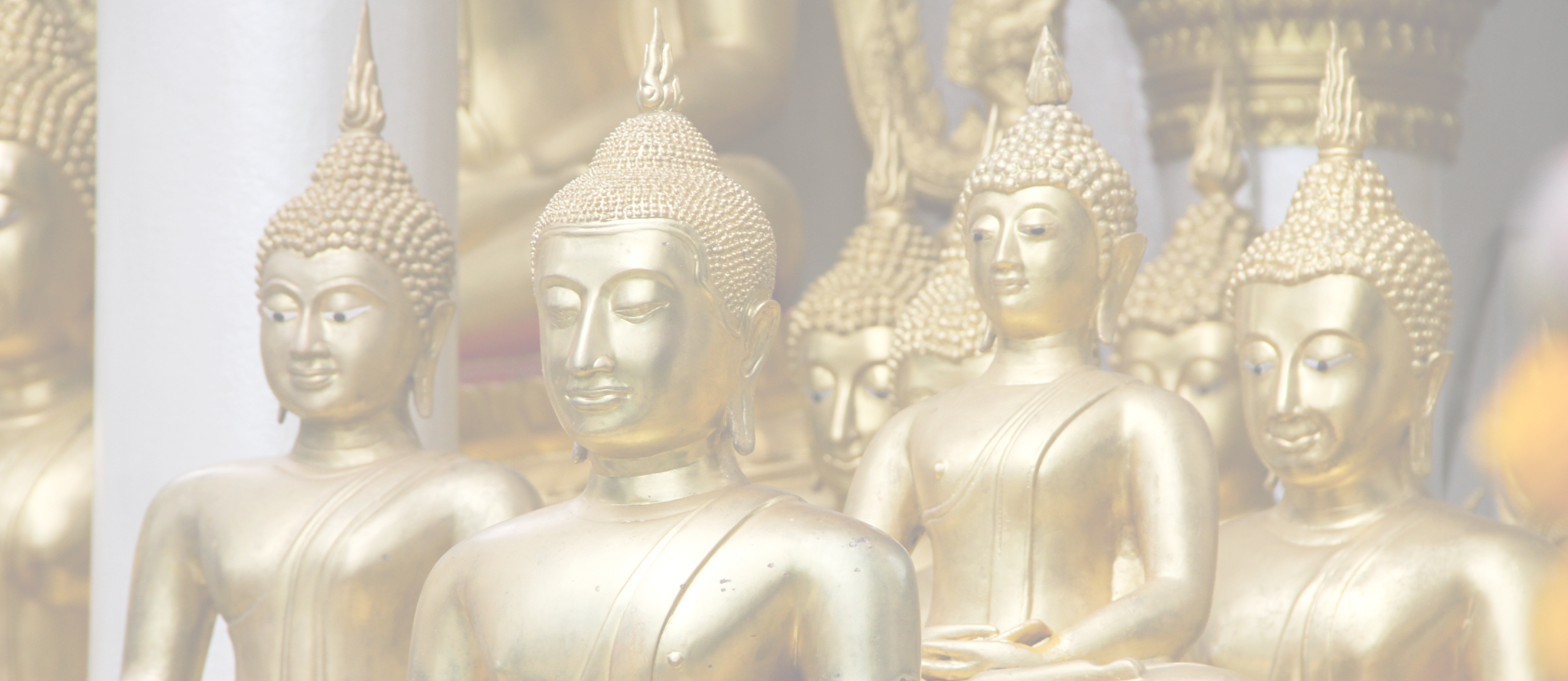 The Six Perfections
01.
02.
03.
04.
Main Point
Main Point
Main Point
Main Point
Elaborate on what you want to discuss.
Elaborate on what you want to discuss.
Elaborate on what you want to discuss.
Elaborate on what you want to discuss.
The Bodhisattva Ideal
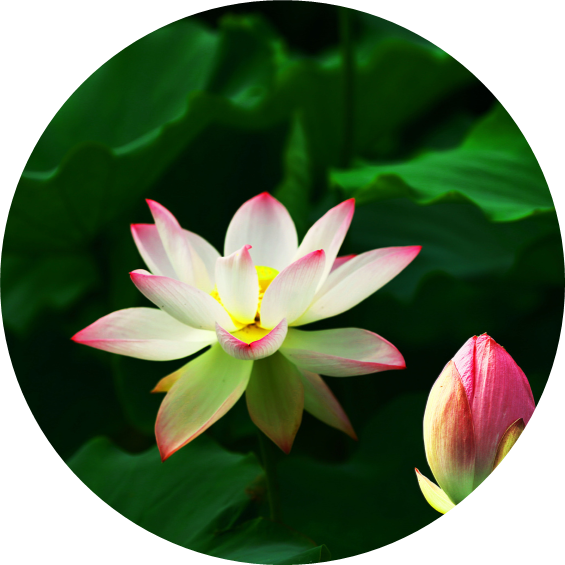 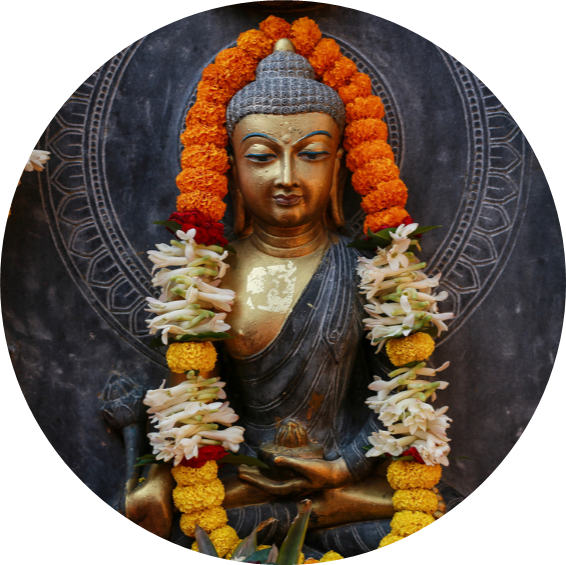 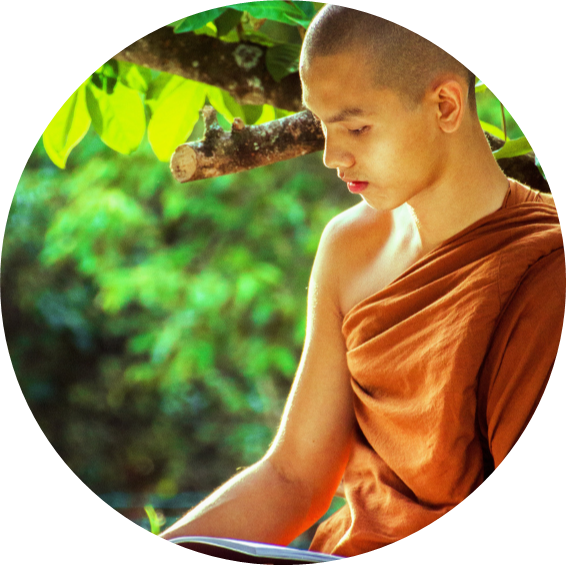 Add a main point
Add a main point
Add a main point
Briefly elaborate on what you want to discuss.
Briefly elaborate on what you want to discuss.
Briefly elaborate on what you want to discuss.
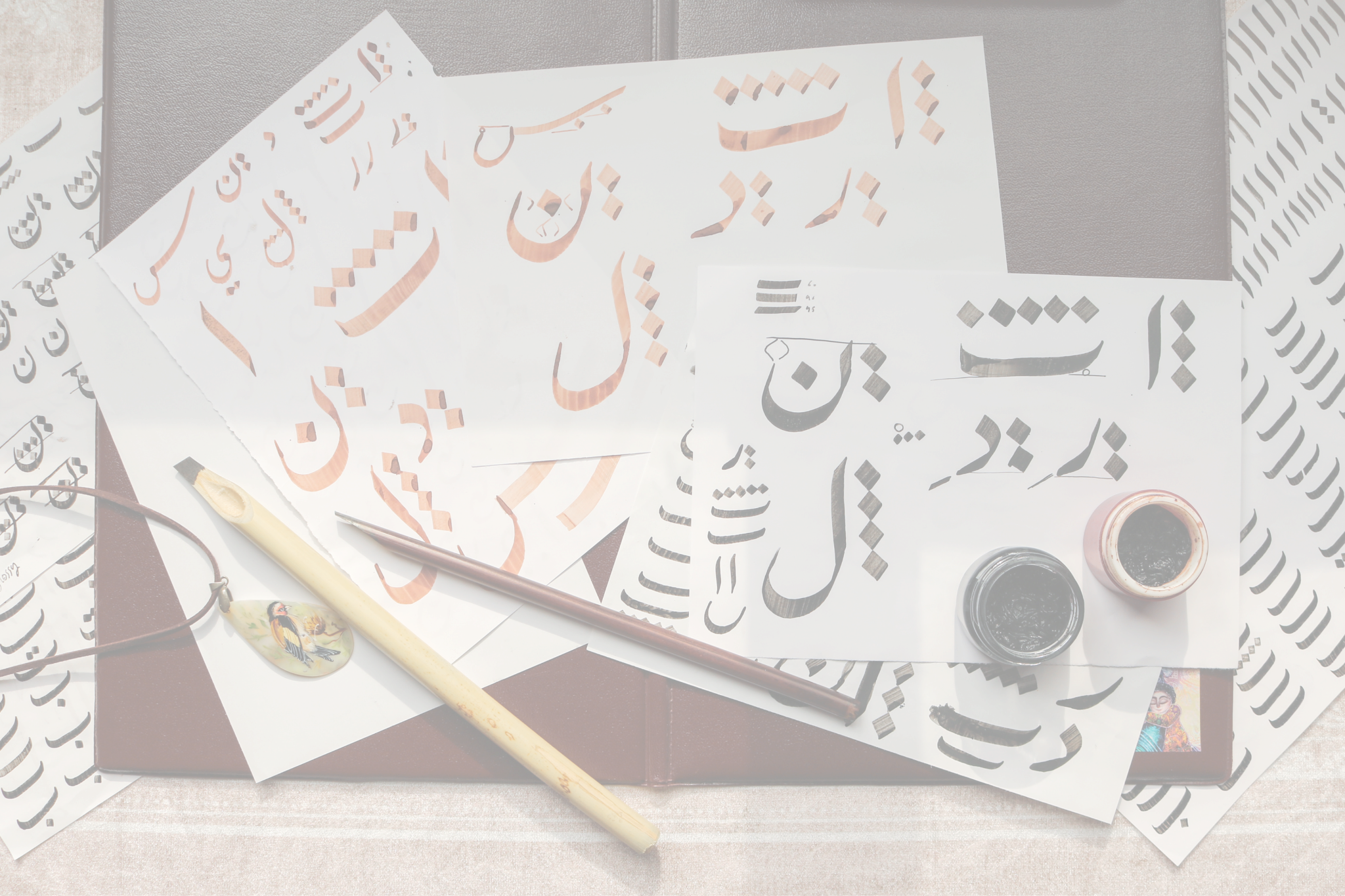 Key Scriptures
Main Point
Main Point
Briefly elaborate on what you want to discuss.
Briefly elaborate on what you want to discuss.
Main Point
Main Point
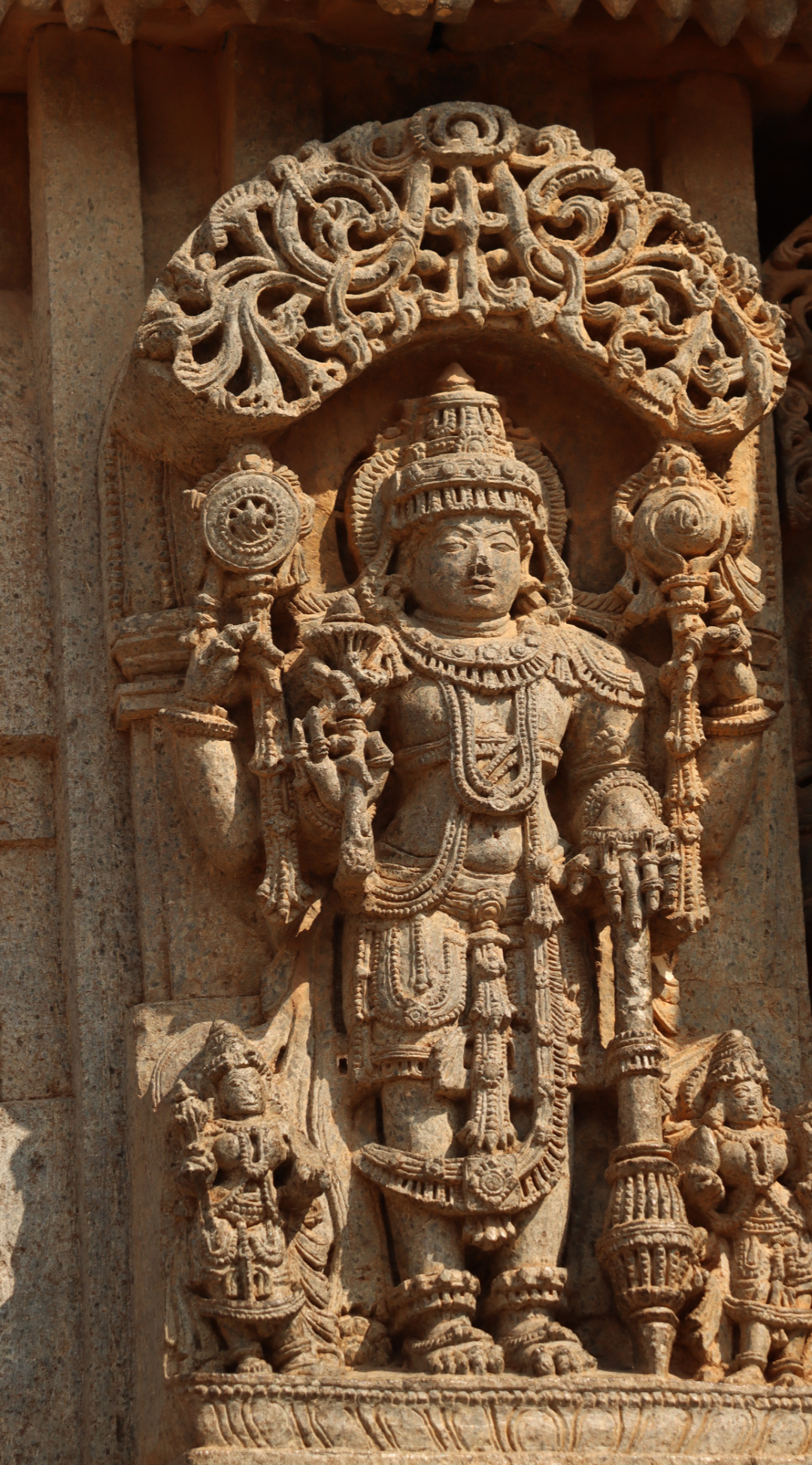 Presentations are communication tools that can be used as demonstrations, lectures, speeches, reports, and more.
Presentations are communication tools that can be used as demonstrations, lectures, speeches, reports, and more.
Main Point
Main Point
Presentations are communication tools that can be used as demonstrations, lectures, speeches, reports, and more.
Presentations are communication tools that can be used as demonstrations, lectures, speeches, reports, and more.
Main Point
Main Point
Presentations are communication tools that can be used as demonstrations, lectures, speeches, reports, and more.
Presentations are communication tools that can be used as demonstrations, lectures, speeches, reports, and more.
Presentations are communication tools that can be used as demonstrations, lectures, speeches, reports, and more. It is mostly presented before an audience.
Presentations are communication tools that can be used as demonstrations, lectures, speeches, reports, and more. It is mostly presented before an audience.
Presentations are communication tools that can be used as demonstrations, lectures, speeches, reports, and more. It is mostly presented before an audience.
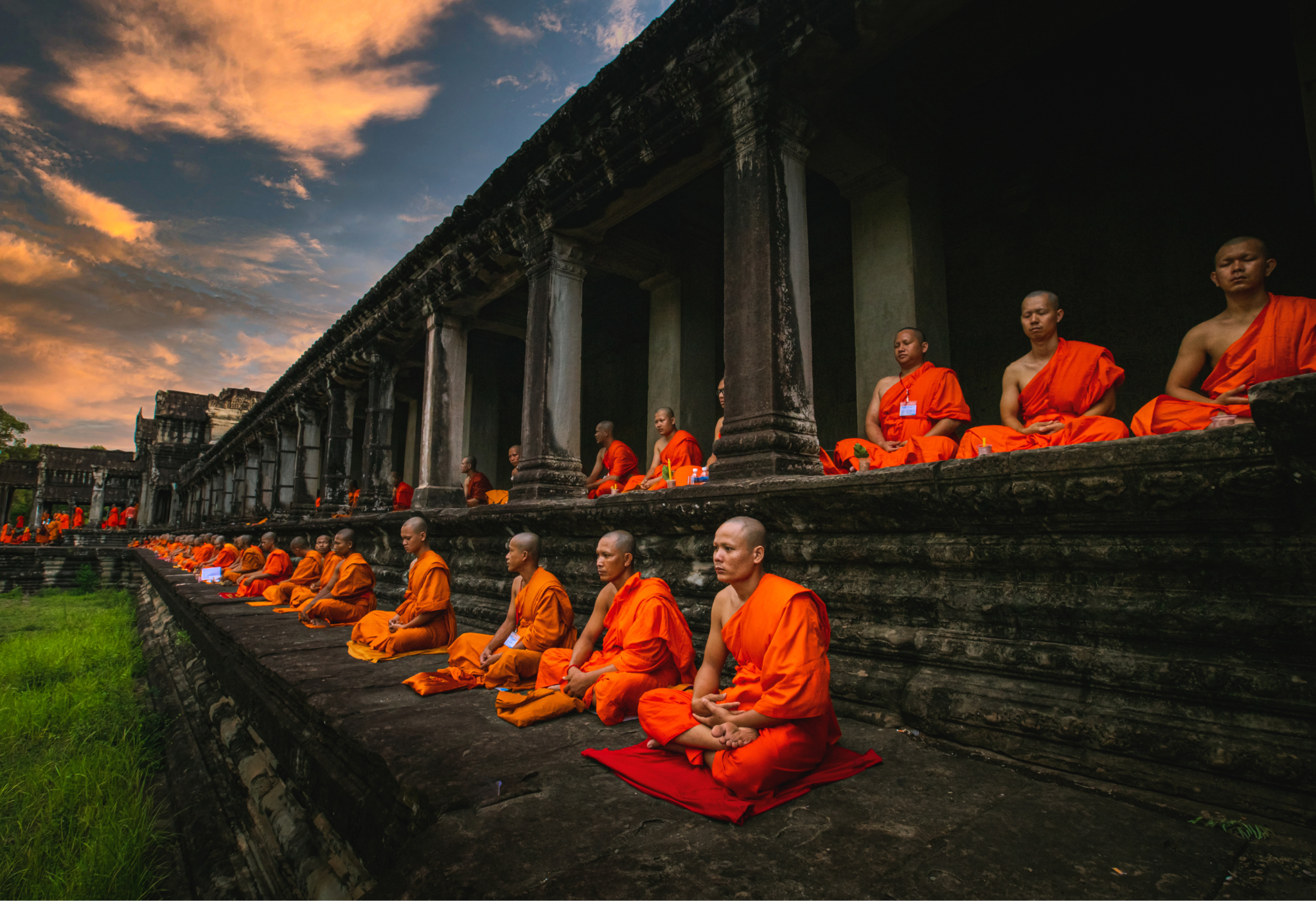 Main Point
Main Point
Main Point
Wisdom & Compassion
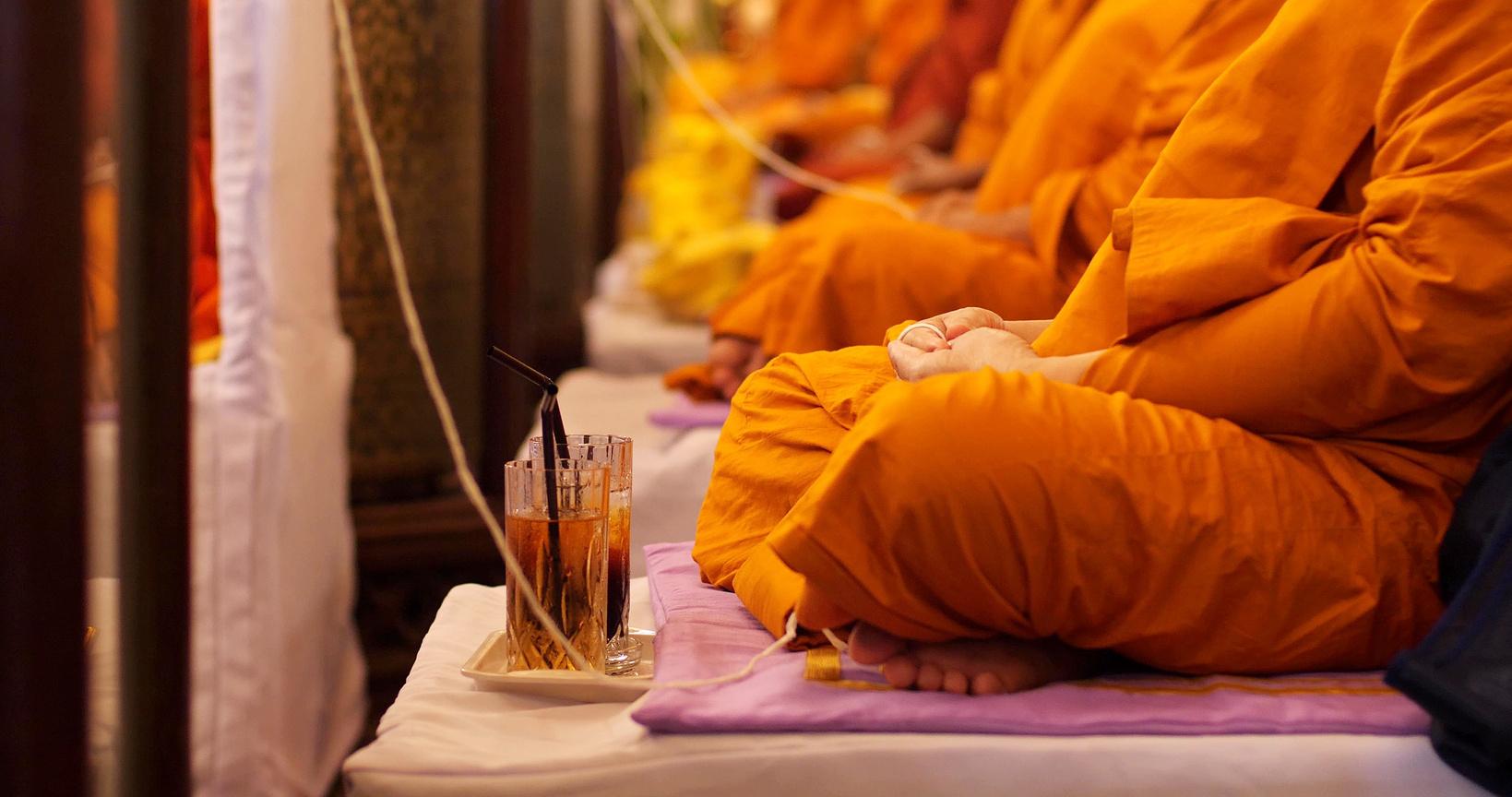 The Role of Meditation
Add a main point
Presentations are communication tools that can be used as demonstrations, lectures, speeches, reports, and more. 

Presentations are communication tools that can be used as demonstrations, lectures, speeches, reports, and more.
Add a main point
Presentations are communication tools that can be used as demonstrations, lectures, speeches, reports, and more. 

Presentations are communication tools that can be used as demonstrations, lectures, speeches, reports, and more.
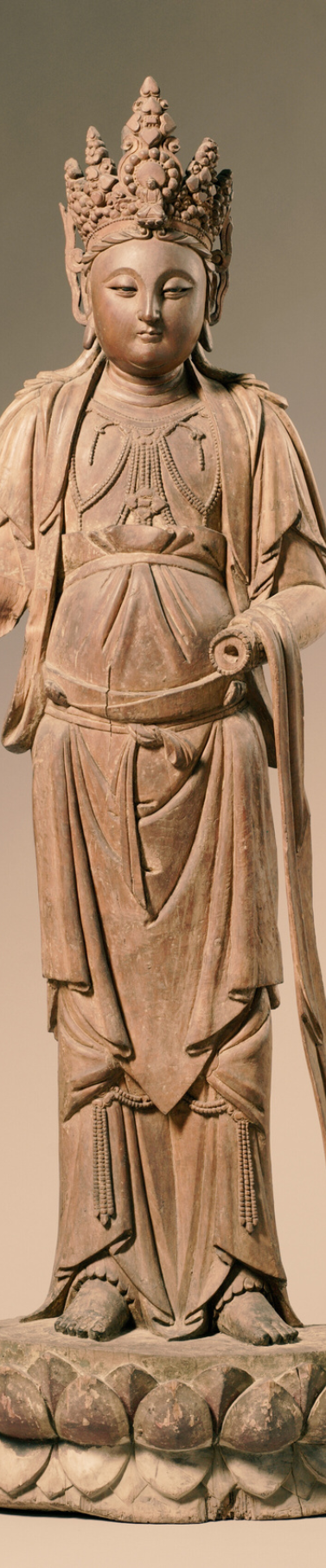 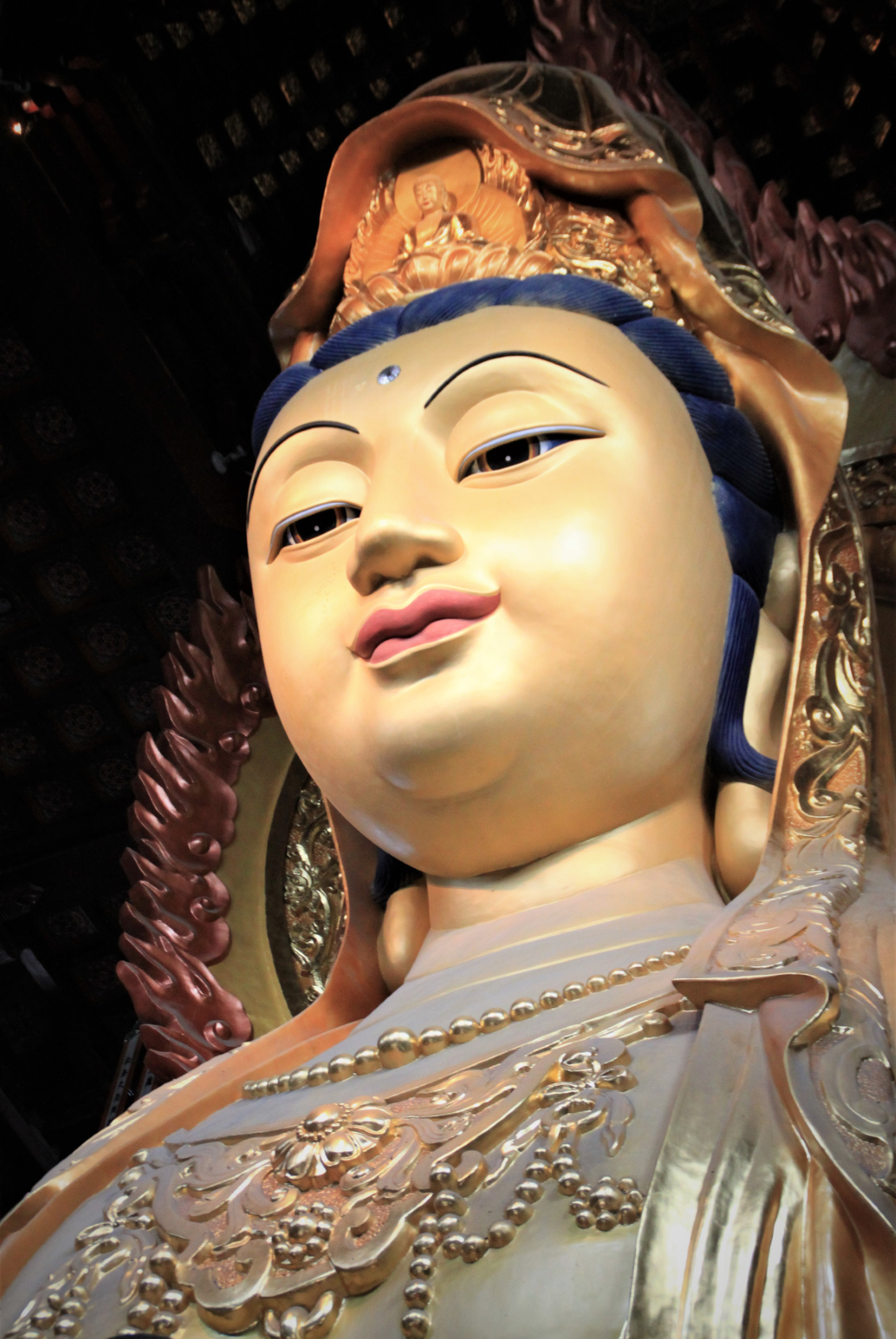 Thank You!
Presentations are communication tools that can be used as demonstrations, lectures, speeches, reports, and more. It is mostly presented before an audience. 

Presentations are communication tools that can be used as demonstrations, lectures, speeches, reports, and more. It is mostly presented before an audience.
Resource Page
Use these design resources in your Canva Presentation.
#FFFFFF
#000000
Fonts
Design Elements
This presentation template
uses the following free fonts:
TITLES:
LIBRE BASKERVILLE

HEADERS:
LIBRE BASKERVILLE

BODY COPY:
JOSEPHIN SANS
You can find these fonts online too.
Colors
DON'T FORGET TO DELETE THIS PAGE BEFORE PRESENTING.
Credits
This presentation template is free for everyone to use thanks to the following:
for the presentation template
Pexels, Pixabay
for the photos
Happy designing!